Software & Simulationtoward Reference Detector TDR
SUN Shengsen
CEPC Detector TDR Plenary Meeting,  Feb. 27, 2024
Status of CEPCSW: Toward A Software Version Release
Monday Afternoon 15:00 Multi-disciplinary 228
https://indico.ihep.ac.cn/category/1044/
Geometry:
Preliminary of vertex and tracker (TPC)
Updates of geometry and material of ECal and HCal 
Accurate description of detector: Input from hardware
MDC software: release into CEPCSW
dN/dx: simulation of endcap part, release into CEPCSW
ECal: optimization of performance
Arbor porting: Similar BMR, partly using CEPCSoft 
Auto-Validations
MDI+Tracker (Silicon+TPC)
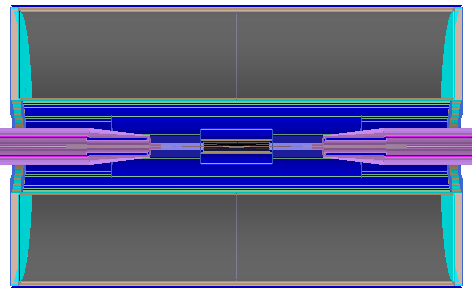 Two Questions about TOF
Discussion with Zhijun
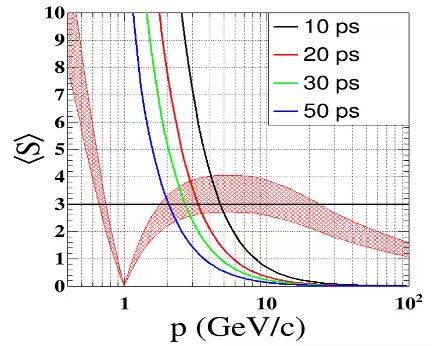 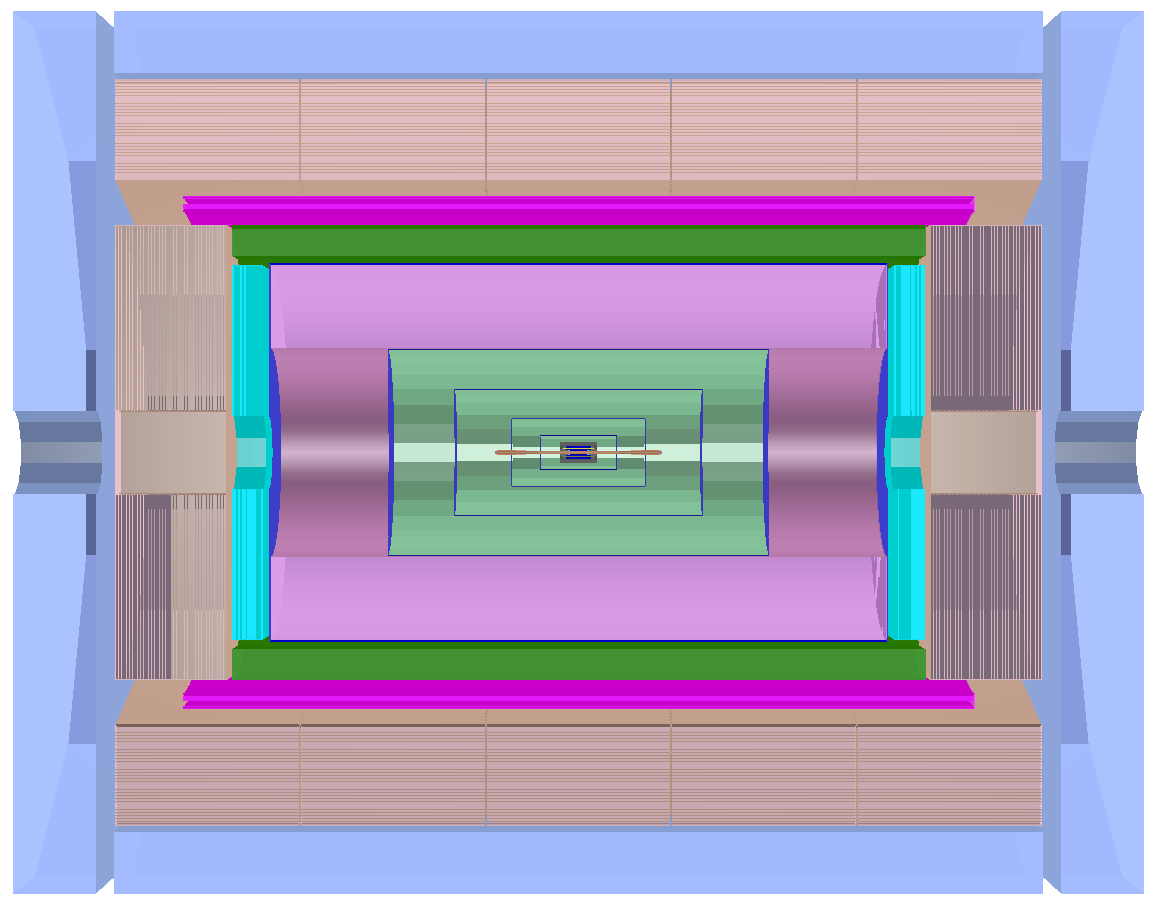 Beam Background
Discussion with Haoyu
Beam background simulation: Generator-like
Interfaces and converter
Distributions (detection unit/time dependent)

Simulation of synchrotron radiation
Thanks manpower contributions!
Thank you!